Бюджет для граждан
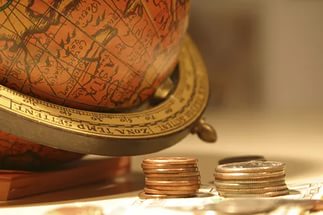 Решение
Собрания депутатов Ковылкинского сельского поселения  от 29.12.2016г.  №26
«О бюджете Ковылкинского  сельского поселения Тацинского района
 на 2017 год и на плановый период 2018 и 2019 годов»
Уважаемые жители Ковылкинского сельского поселения!
Эффективное, ответственное и прозрачное управление муниципальными финансами Ковылкинского сельского поселения является базовым условием достижения стратегических целей социально-экономического развития нашего сельского поселения. Одной из ключевых задач бюджетной политики Ковылкинского сельского поселения на 2017 год является обеспечение прозрачности и открытости бюджетного процесса.
	Для привлечения большего количества жителей поселения к участию в обсуждении вопросов формирования бюджета Ковылкинского сельского поселения Тацинского  района и его исполнения разработан «Бюджет для граждан». «Бюджет для граждан» предназначен, прежде всего, для жителей, не обладающих специальными знаниями в сфере бюджетного законодательства. Информация, размещаемая в разделе «Бюджет для граждан», в доступной форме знакомит граждан с основными целями, задачами и приоритетными направлениями бюджетной политики Ковылкинского сельского поселения, с основными характеристиками бюджета поселения и результатами его исполнения.
        	Надеемся, что представление бюджета и бюджетного процесса в понятной для жителей форме повысит уровень общественного участия граждан в бюджетном процессе Ковылкинского сельского поселения.
Основные понятия и термины:
«Бюджет для граждан»

Бюджет - форма образования и расходования денежных средств, предназначенных для финансового обеспечения задач и функций местного самоуправления.
Доходы бюджета - поступающие в бюджет денежные средства, за исключением средств, являющихся источниками финансирования дефицита бюджета.
Расходы бюджета - выплачиваемые из бюджета денежные средства, за исключением средств, являющихся источниками финансирования дефицита бюджета.
Дефицит бюджета - превышение расходов бюджета над его доходами.
Профицит бюджета - превышение доходов бюджета над его расходами.
Бюджетный процесс - регламентируемая законодательством Российской Федерации деятельность органов местного самоуправления и иных участников бюджетного процесса по составлению и рассмотрению проектов бюджетов, утверждению и исполнению бюджетов, контролю за их исполнением, осуществлению бюджетного учета, составлению, внешней проверке, рассмотрению и утверждению бюджетной отчетности.
Межбюджетные трансферты - средства, предоставляемые одним бюджетом бюджетной системы Российской Федерации другому бюджету бюджетной системы Российской Федерации.
Дотации - межбюджетные трансферты, предоставляемые на безвозмездной и безвозвратной основе без установления направлений и (или) условий их использования.
Главный распорядитель бюджетных средств - орган государственной власти (государственный орган), орган управления государственным внебюджетным фондом, орган местного самоуправления, орган местной администрации, а также наиболее значимое учреждение науки, образования, культуры и здравоохранения, указанное в ведомственной структуре расходов бюджета, имеющие право распределять бюджетные ассигнования и лимиты бюджетных обязательств между подведомственными распорядителями и (или) получателями бюджетных средств.
Текущий финансовый год - год, в котором осуществляется исполнение бюджета, составление и рассмотрение проекта бюджета на очередной финансовый год (очередной финансовый год и плановый период).
Очередной финансовый год - год, следующий за текущим финансовым годом.
Отчетный финансовый год - год, предшествующий текущему финансовому году.
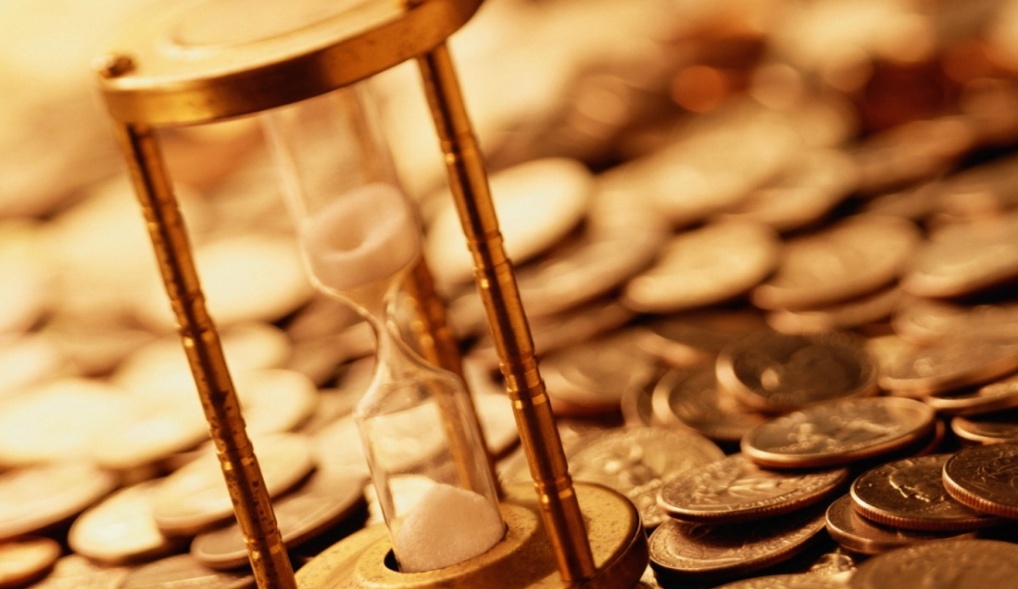 Каждый житель Ковылкинского сельского поселения 
может принять участие в обсуждении проекта бюджета
 поселения и отчёта о его исполнении
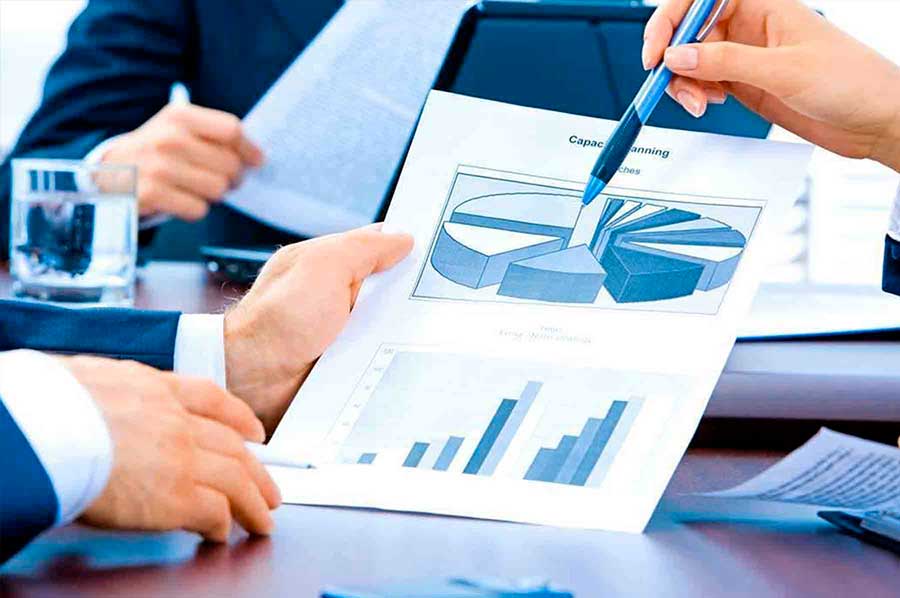 Решение Собрания депутатов Ковылкинского сельского поселения «О бюджете Ковылкинского сельского поселения Тацинского района на 2017 год и на плановый период 2018 и 2019 годов» сформировано  на основе стратегических целей и задач, определенных Бюджетным посланием Президента Российской Федерации о бюджетной политике в 2017-2018 годах, основных направлений бюджетной и налоговой политики Ростовской области на 2017-2019 годы, с учетом прогноза социально-экономического развития Ростовской области и Тацинского района на 2017-2019 годы.

                 Основными целями, поставленными Бюджетным посланием Президента Российской Федерации, являются обеспечение долгосрочной сбалансированности и устойчивости бюджетной системы как базового принципа ответственной бюджетной политики при безусловном исполнении всех обязательств государства, выполнение задач, поставленных в указах Президента Российской Федерации.

	 Решение о бюджете поселения на 2017 год и на плановый период 2018 и 2019 годов» сформировано с учетом применения  программной классификации расходов, в том числе в части отражения в составе целевых статей расходов, которые формируются в рамках муниципальных программ, и расходов в соответствии с непрограммными направлениями деятельности, не включенными в муниципальные программы. В рамках утвержденных программ консолидированы мероприятия по достижению целей и решению задач соответствующих направлений социально-экономического развития поселения.
Главной идеологией бюджетной политики традиционно остается улучшение условий жизни жителей Ковылкинского сельского поселения, выполнение социальных обязательств перед гражданами, предоставление качественных муниципальных услуг на основе целей и задач, определенных указами Президента Российской Федерации и Стратегией социально-экономического развития Ростовской области на период до 2020 года.
	Показатели бюджета Ковылкинского сельского поселения Тацинского района представлены в решении о бюджете в соответствии с бюджетной классификацией.
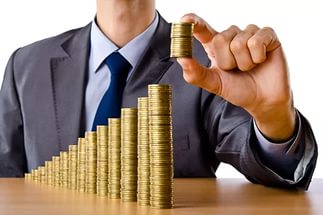 Бюджетная классификация Российской Федерации – группировка доходов, 
расходов и источников финансирования дефицитов бюджетов бюджетной системы 
Российской Федерации, используемая для составления и исполнения бюджетов,
 составления бюджетной отчётности, обеспечивающей сопоставимость показателей бюджетов
 бюджетной системы Российской Федерации (статья 18 Бюджетного Кодекса)
В связи с внесенными изменениями в Бюджетный кодекс Российской Федерации из структуры кодов бюджетной классификации (доходов, расходов и источников финансирования дефицита бюджета) исключены коды классификации операций сектора государственного управления (далее - КОСГУ).
При формировании кодов классификации расходов бюджетов используется единая двадцатизначная разрядность.
Доходы и расходы бюджета
ПРИНЦИП разграничения доходов, расходов и источников финансирования дефицита бюджета
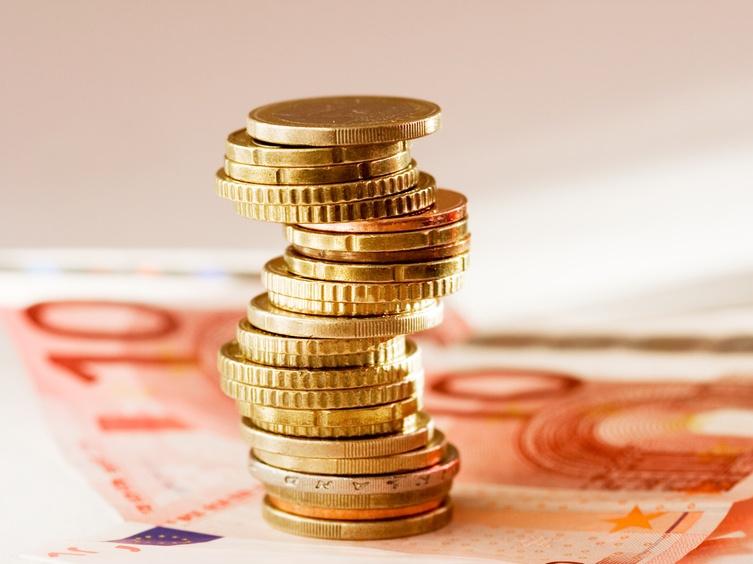 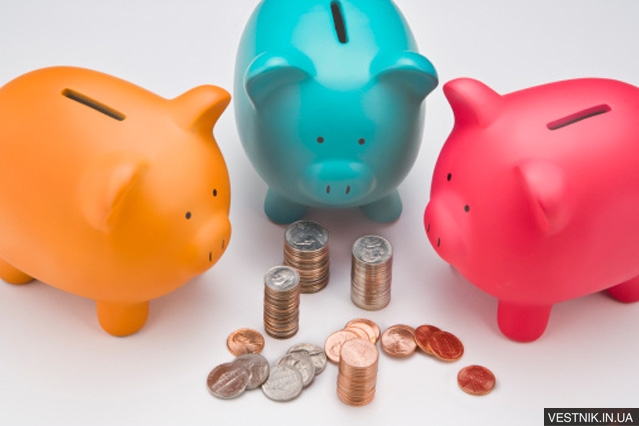 За каждым бюджетом в соответствии с законодательством Российской Федерации закреплены ДОХОДЫ, РАСХОДЫ и источники финансирования дефицита бюджета
Разграничение доходов бюджетов установлено Бюджетным Кодексом Российской Федерации, региональным и муниципальным законодательством
Разграничение расходов бюджетов установлено Федеральными законами от 06.10.1999 г. № 184-ФЗ «Об общих принципах организации законодательных (представительных) и исполнительных органов государственной власти субъектов РФ», от 06.10.2003г. № 131-ФЗ «Об общих принципах местного самоуправления в Российской Федерации», региональным и муниципальным законодательством
Доходы бюджета
Налоговые доходы
Неналоговые доходы
Безвозмездные 
поступления
Доходы бюджета – поступающие в бюджет денежные средства, за исключением средств, являющихся источниками финансирования дефицита
Поступления от других
 бюджетов (межбюджетные 
трансферты),организаций, 
граждан (кроме налоговых
и неналоговых доходов)
Платежи, установленные
 законодательством 
Российской Федерации:
--доходы от использования
муниципального имущества;
-доходы от реализации
муниципального имущества;
-штрафы за нарушение 
законодательства;
-прочие неналоговые доходы
Поступления от уплаты 
налогов, установленных 
Налоговым Кодексом РФ:
-налог на доходы 
физических лиц;
-налоги на совокупный 
 доход;
-налоги на имущество;
Госпошлина
Основные сведения о межбюджетных отношениях
Межбюджетные отношения – это взаимоотношения между публично-правовыми образованиями по вопросам регулирования бюджетных правоотношений, организации и осуществления бюджетного процесса.
Дотации (от лат. "Dotatio" – дар, пожертвование) – предоставляются без определения конкретной цели их использования
Иные межбюджетные трансферты – предоставляются на определённые цели
Межбюджетные трансферты – 
это средства,
предоставляемые одним бюджетом
бюджетной системы Российской Федерации
другому бюджету бюджетной системы 
Российской Федерации
Субвенции (от лат. "Subvenire" – приходить на помощь) – предоставляются на финансирование "переданных" другим публично-правовым образованиям полномочий
Субсидии (от лат. "Subsidium" – поддержка) – предоставляются на условиях долевого софинансирования расходов других бюджетов
Доходы  бюджета поселения на 2017 год утверждены в сумме 9666,1 тыс. рублей. 


              Собственные  доходы  бюджета поселения в 2016 году прогнозируются в объеме 2176,9 тыс. рублей.


	Основными доходными источниками являются налоговые и неналоговые доходы, их доля в 2017 году составит 23 процента в общих доходах решения о бюджете поселения.
на 2017год
Основные доходные источники бюджета поселения
тыс.руб.
Основные доходные источники бюджета поселения на 2018-2019гг.
Основные направления расходования средств бюджета поселения на 2017 год
тыс.руб.
Основные направления расходования средств бюджета поселения на 2018-2019 гг.
Общий объем расходов на 2017 год определен в сумме 9849,4 тыс. рублей. 	Расходы бюджета поселения определены исходя из установленных законодательством региональных полномочий по исполнению расходных обязательств в соответствии с целями и задачами, определенными Бюджетным посланием Президента Российской Федерации о бюджетной политике в 2017-2018 годах и с учетом основных направлений бюджетной и налоговой политики Ковылкинского сельского поселения  на 2017-2019 годы. 	                  Расходы на оплату коммунальных услуг муниципальным учреждениями и органами местного самоуправления включены в решение о бюджете бюджета в пределах с лимитов потребления топливно-энергетических и иных коммунальных ресурсов.
На реализацию принятых муниципальных программ Ковылкинского сельского поселения предусмотрено в 2017 году 5757,7 тыс. рублей, в  рублей
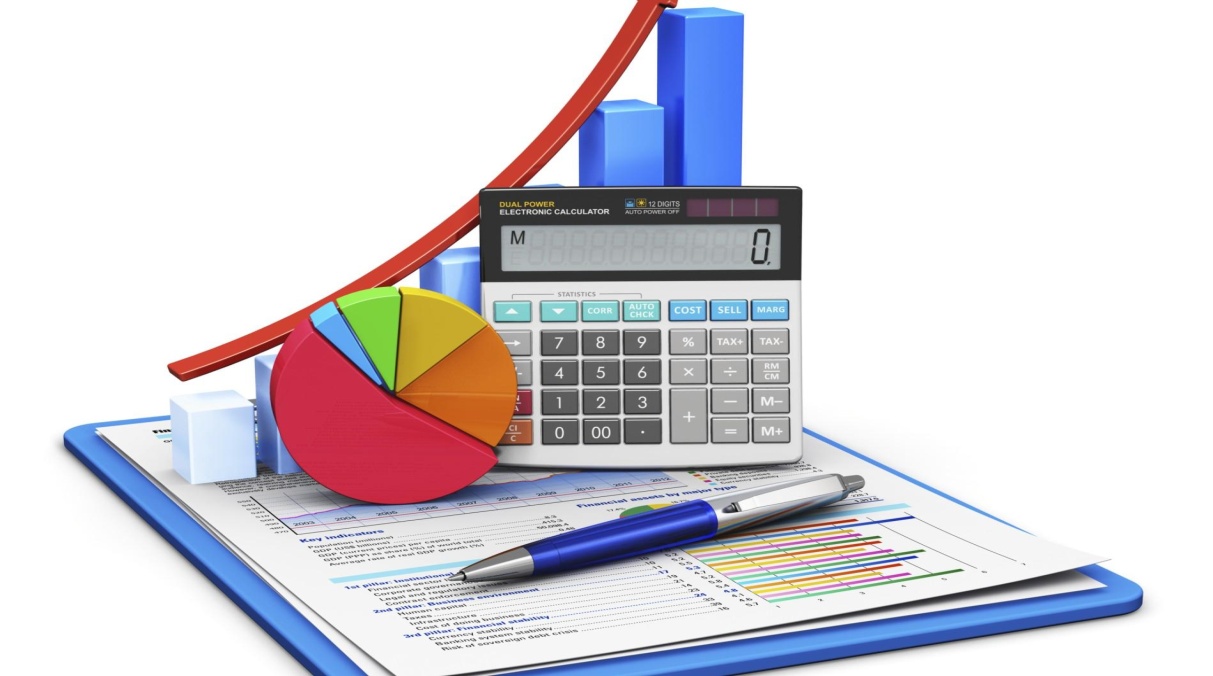 Муниципальные программы Ковылкинского сельского поселения
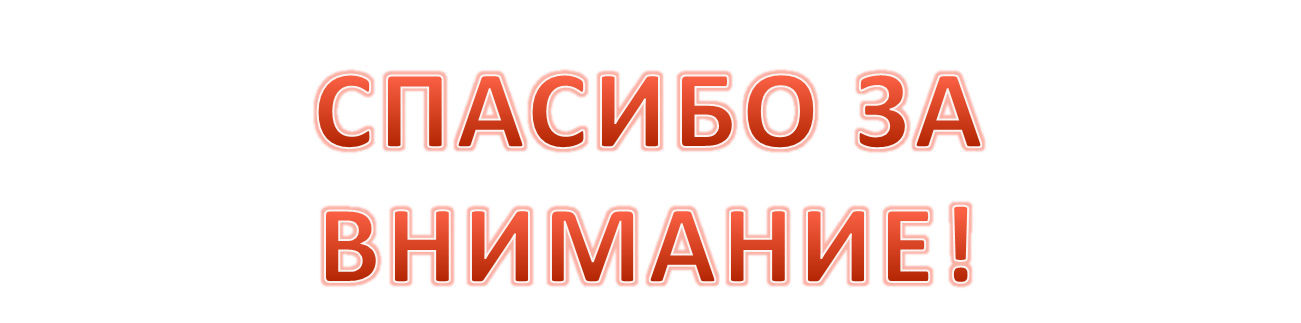